ENGR 4323/5323
Digital and Analog Communication
Ch 7Fundamentals of Probability Theory
School of Engineering University of Central Oklahoma
Dr. Mohamed Bingabr
Chapter Outline
Concept of Probability
Random Variables
Statistical Averages (MEANS)
Correlation
Linear Mean Square Estimation
Sum of Random Variables
Central Limit Theorem
2
Deterministic and Random Signals
Deterministic Signals: Signals that can  be determined by mathematical equation or graph. It is possible to predict the future values with 100% certainty. 
Random Process Signals: Unpredictable message signals and noise waveform. These type of signal are information-bearing signals and they play key roles in communications.
3
Concept of Probability
Experiment: In probability theory an experiment is a process whose outcome cannot be fully predicted. (Throwing a die)
Sample space: A set that contain all possible outcomes of an experiment. {1, 2, 3, 4, 5, 6}
Sample point (element): an outcome of an experiment. {3}
Event: A subset of the sample space that share some common characteristics. {2, 4, 6} even number
Complement of event A (Ac): Event containing all points not in A. {1, 3, 5}
4
Concept of Probability
5
Concept of Probability
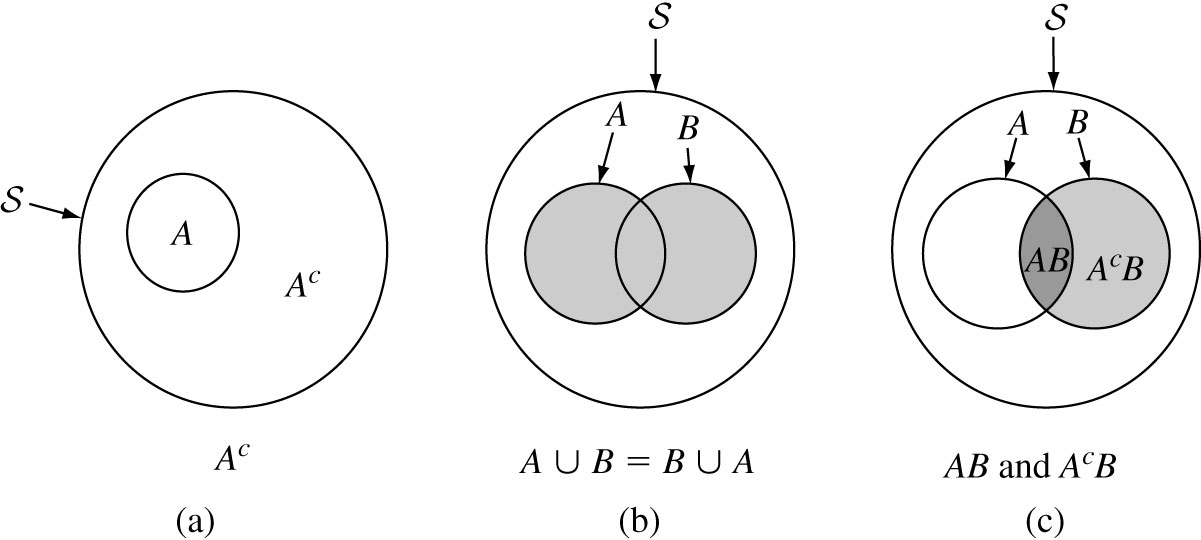 S
A
B
6
Concept of Probability
A
B
S
A
B
S
7
Bernoulli Trials
8
Example 1
A binary symmetric channel (BSC) has an error probability Pe = 0.001 (i.e., the probability of receiving 0 when 1 is transmitted, or vice versa). Note that the channel behavior is symmetrical with respect to 0 and 1. A sequence of 8 binary digits is transmitted over this channel. Determine the probability of receiving exactly 2 digits in error.
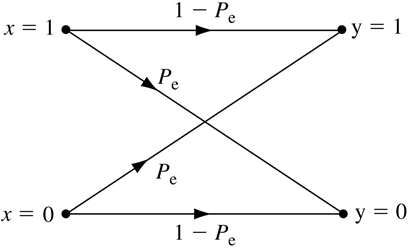 R=[0 1 1 1 0 1 0 0]
R=[0 0 1 1 0 1 1 0]
T = [0 1 1 1 0 1 0 0]
R=[0 1 1 0 1 1 1 0]
R=[0 1 1 1 0 1 0 1]
Ans = 27.832 * 10-6
9
Example 2
In binary communication, one of the techniques used to increase the reliability of a channel is to repeat a message several times. For example, we can send each message (0 or 1) three times. Hence, the transmitted digits are 000 (for message 0) or 111 (for message 1). Because of channel noise, we may receive any one of the eight possible combinations of three binary digits. The decision as to which message is transmitted is made by the majority rule. If Pe is the error probability of one digit, and P(ϵ) is the probability of making a wrong decision in this scheme. Find P(ϵ) in term of Pe. If Pe = 0.01 then what is P(ϵ) ?
10
Multiplication Rule for Conditional Probability
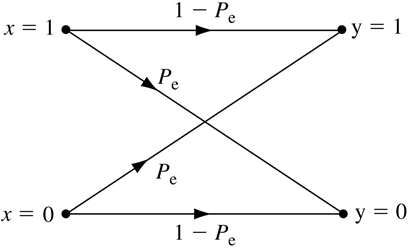 Example
Suppose a box of diodes consist of Ng good diodes and Nb bad diodes. If five diodes are randomly selected, one at a time, without replacement, determine the probability of obtaining the sequence of diodes in the order of good, bad, good, good, bad.
11
The Total Probability Theorem
Let n disjoint events A1, …, An from a partition of the sample spaces S such that
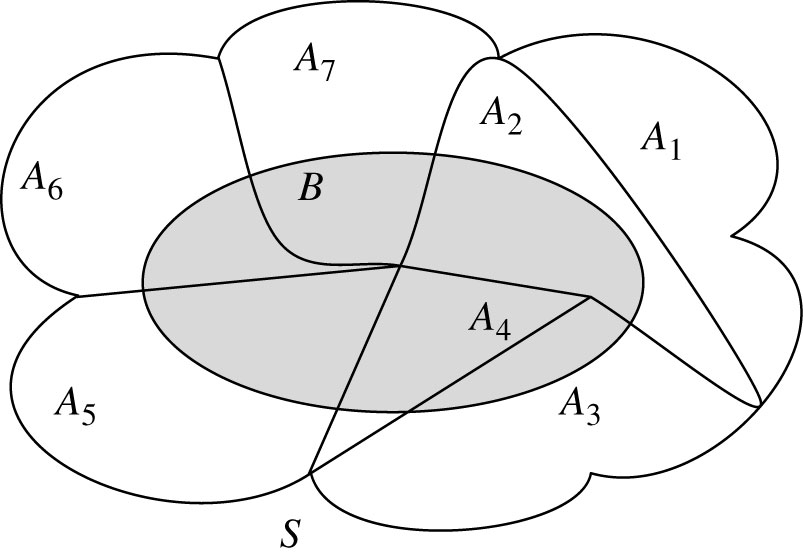 Then the probability of an event 
B can be written as
This theorem simplifies the analysis of the more complex events of interest, B, by identifying all different causes Ai.
12
Example
A communication system always encounter one of three possible interference waveforms: F1, F2, or F3. The probability of each interference is 0.8, 0.16, and 0.04, respectively. The communication system fails with probability 0.01, 0.1, and 0.4 when it encounters F1, F2, and F3, respectively. Find the probability of system failure P(B).
13
Example
The decoding of a data packet may be in error because of N distinct error patterns E1, E2, …, En it encounters. These error patterns are mutually exclusive, each with probability P(Ei) = pi. When the error pattern Ei occurs, the data packet would be incorrectly decoded with probability qi. Find the probability that the data packet is incorrectly decoded.
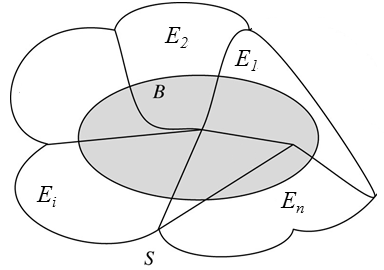 14
Baye’s Theorem
Baye’s theorem determines the likelihood of a particular cause of an event among many disjoint possible causes.
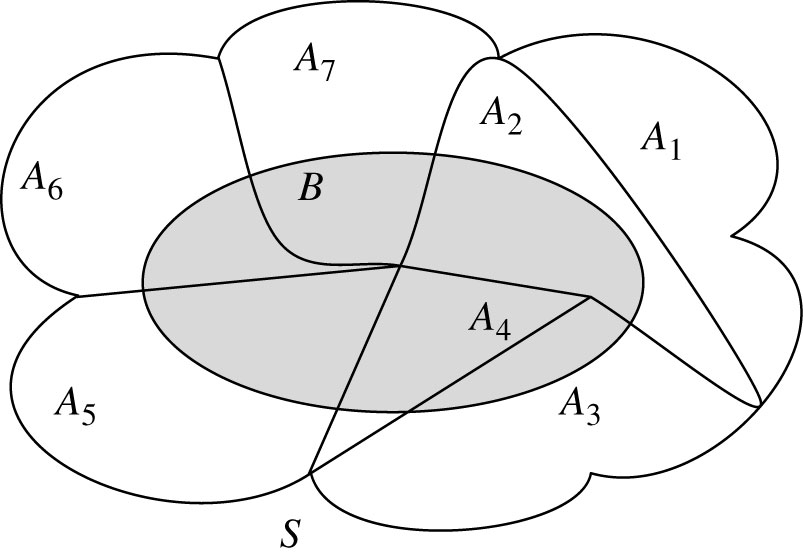 Theorem
Let n disjoint events A1, …, An form a partition of the sample space S. Let B be an event with P(B) >0. Then for j=1, …, n,
15
Example
A communication system always encounter one of three possible interference waveforms: F1, F2, or F3. The probability of each interference is 0.8, 0.16, and 0.04, respectively. The communication system fails with probability 0.01, 0.1, and 0.4 when it encounters F1, F2, and F3, respectively. Given that the system has failed, find the probability that the failure is a result of F1, F2, or F3, respectively.
16
Random Variable
A discrete random variable has numerical values that resulted from mapping sample points (outcomes of experiment) to these numbers.
The outcomes of tossing a coin are {H, T} we can assign 1 for head and -1 for tail. The random variable X = {1, -1}
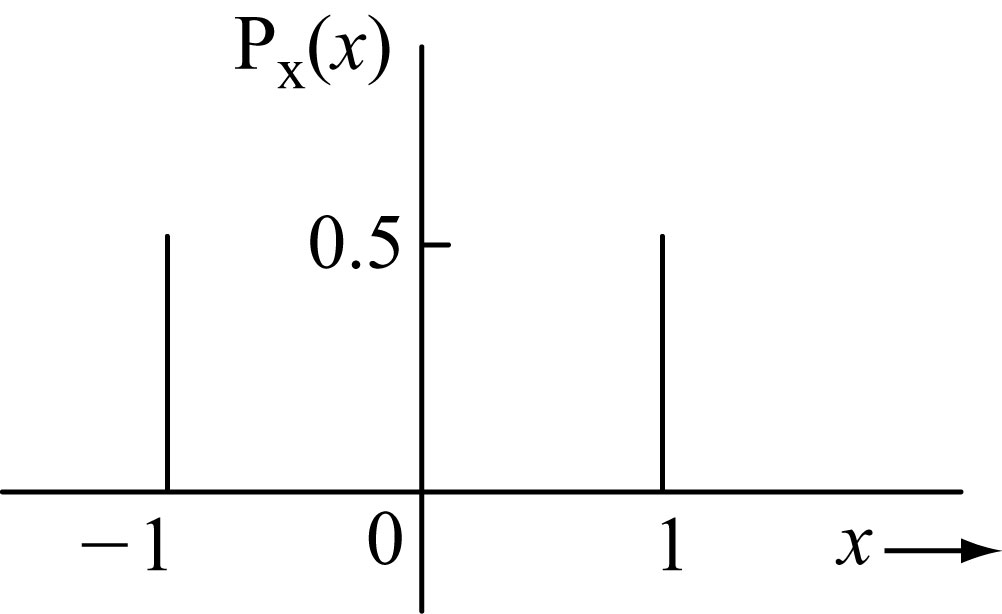 H
T
17
Random Variable
Two dice are thrown. The sum of the points appearing on the two dice is an RV x. Find values taken by x, and the corresponding probabilities.
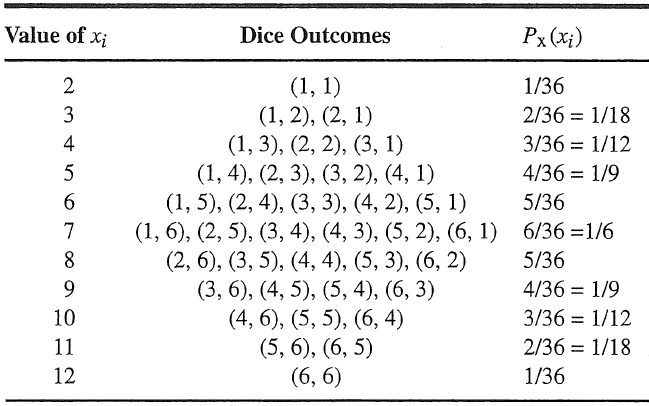 18
Random Variable
For two independent random variables X and Y (tossing two coins):
TH
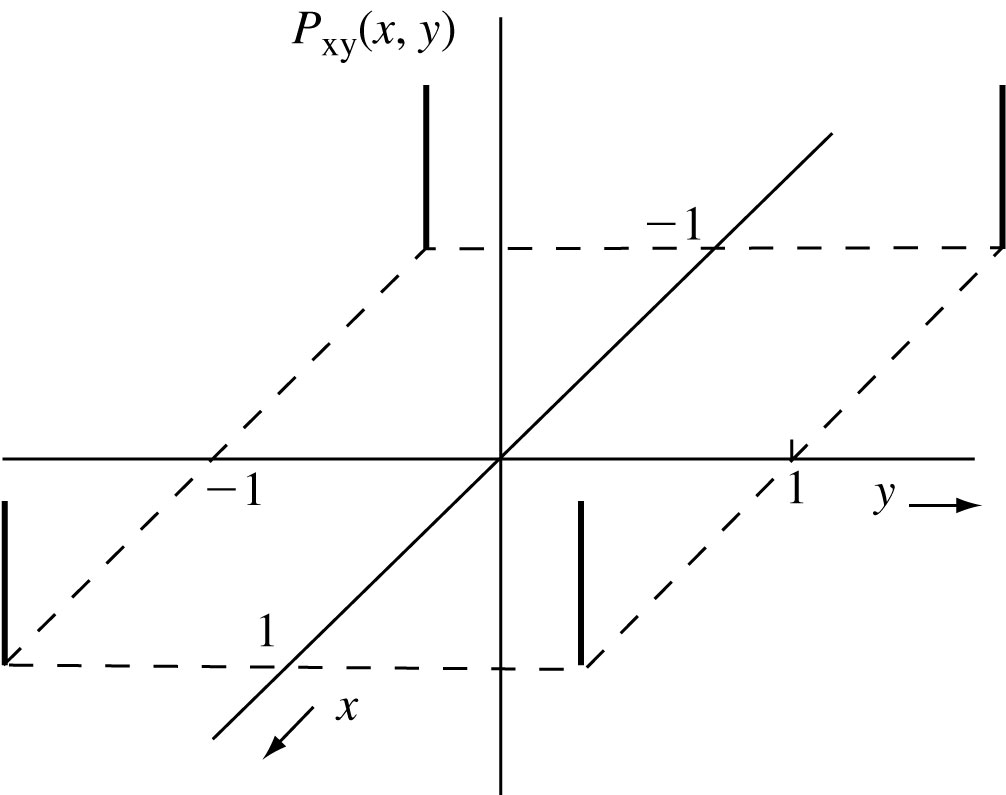 TT
HT
HH
19
Conditional Probabilities
If x and y are two RVs, then the conditional probability of x = xi given y = yj is denoted by Px|y(xi|yj)
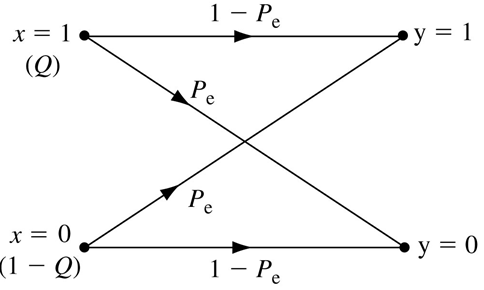 20
Example
A binary symmetric channel (BSC) error probability is Pe. The probability of transmission 1 is Q, and that of transmitting 0 is 1-Q. Determine the probability of receiving 1 and 0 at the receiver.
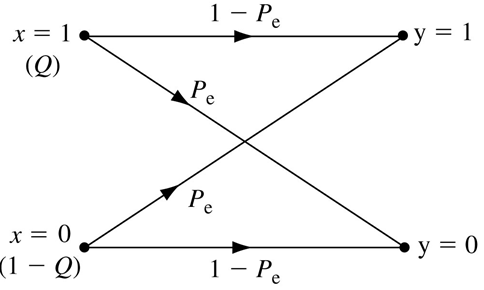 21
Example
Over a certain binary communication channel, the symbol 0 is transmitted with probability 0.4 and 1 is transmitted with probability 0.6. It is given that P(ϵ|0) = 10-6 and P(ϵ|1) = 10-4, where P(ϵ|xi) is the probability of detecting the error given that xi is transmitted. Determine P(ϵ), the error probability of the channel.
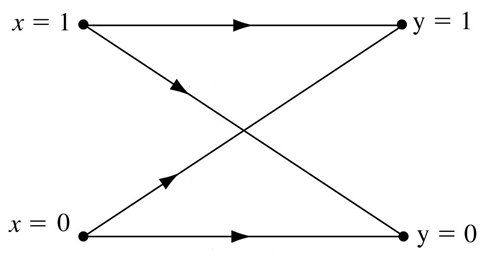 P(ϵ|1)
P(ϵ|0)
22
Cumulative Distribution Function (CDF)
A CDF, Fx(x), of an RV X is the probability that X takes a value less than or equal to x.
Property of CDF
Fx(x) 0
Fx() = 1
Fx (-)=0
Fx(x) is a nondecreasing function.
23
Example
In an experiment, a trial consists of four successive tosses of a coin. If we define an RV x as the number of heads appearing in a trial, determine Px(x) and Fx(x).
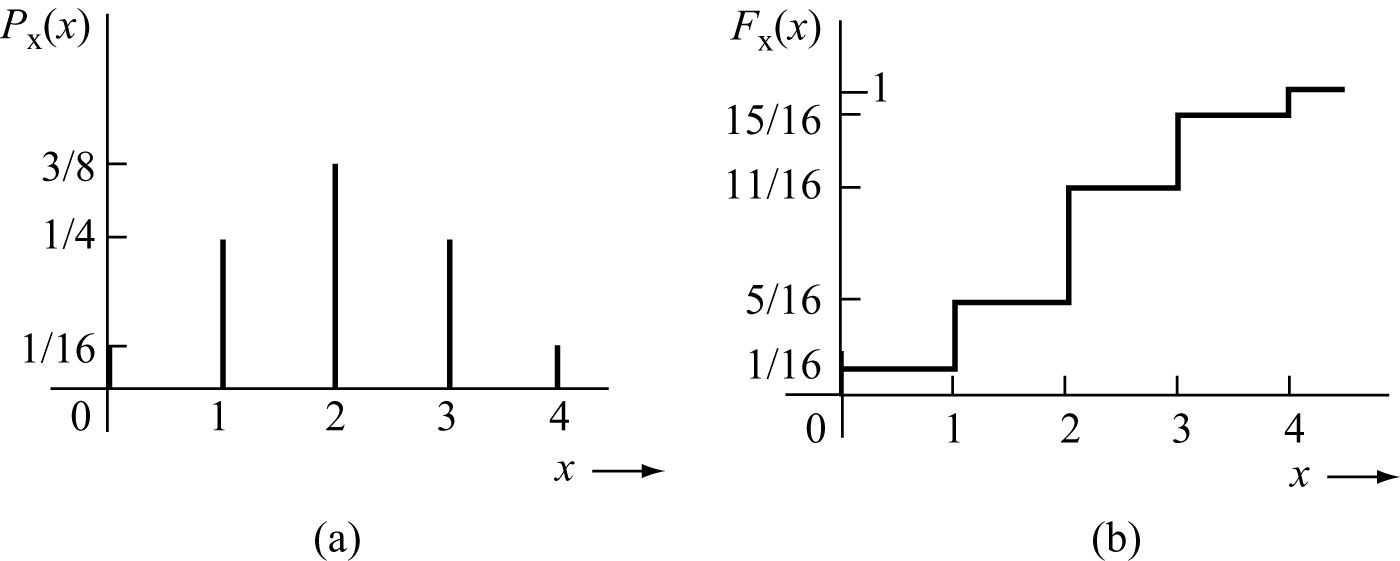 24
Continuous Random Variable
The random variable has continuous value. 
px(x) is the probability density function (pdf) that describes the relative frequency of occurrence of different values of x.  
Properties of the probability density function:
Cumulative distribution function:
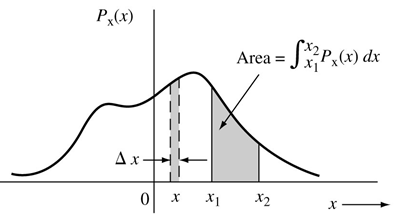 25
The Gaussian (Normal) Random Variable
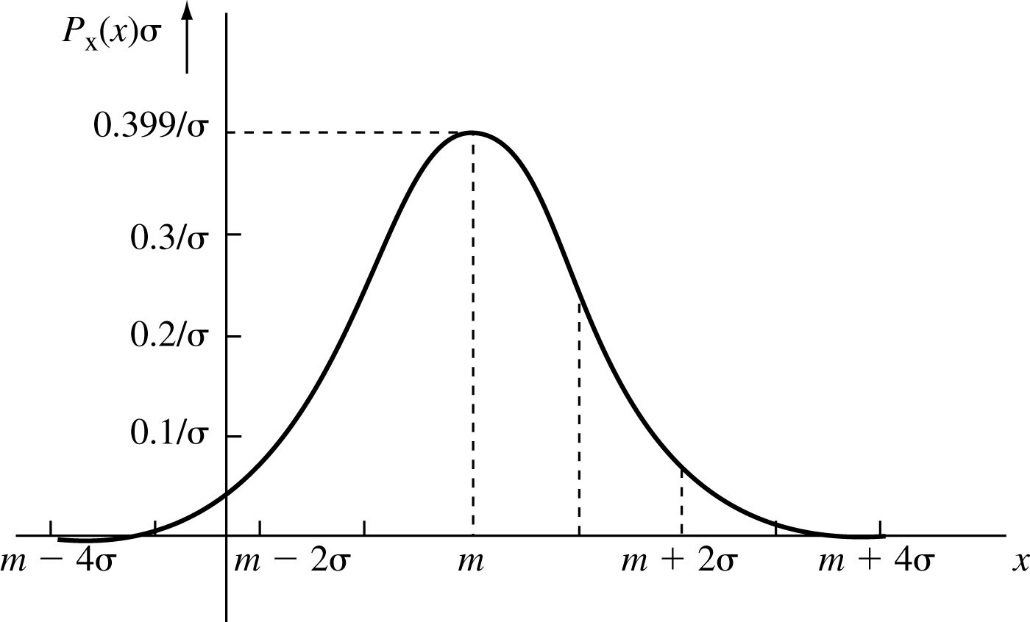 General Gaussian RV (µ , σ)
26
Example
27
Example (cont.)
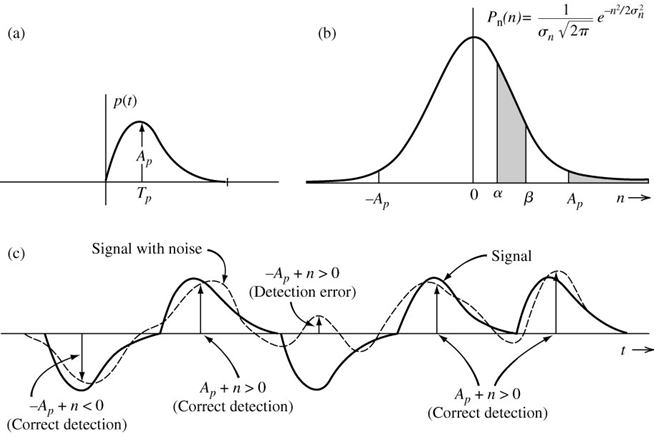 28
Statistical Averages (MEANS)
The average value or expected value of RV x
Mean of a function g(x) of a random variable x
The random variable x can be the alphabetic letters and the function could be the PCM
29
Statistical Averages (MEANS)
Mean of the Sum
Mean of the product
If RVs x and y are independent, then
30
Moments
The nth moment of an RV x
The nth central moment of an RV x
31
Example
Find the mean, variance, and the Mean Square of the Uniform Quantization Error in PCM.
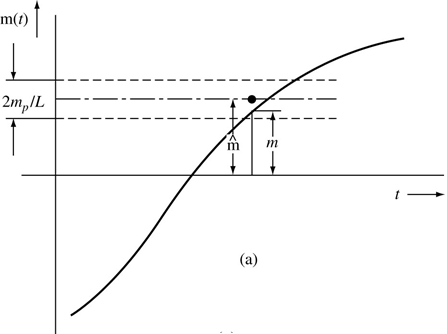 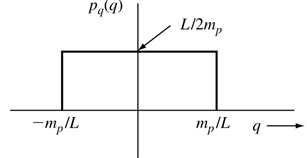 32